স্বাগতম
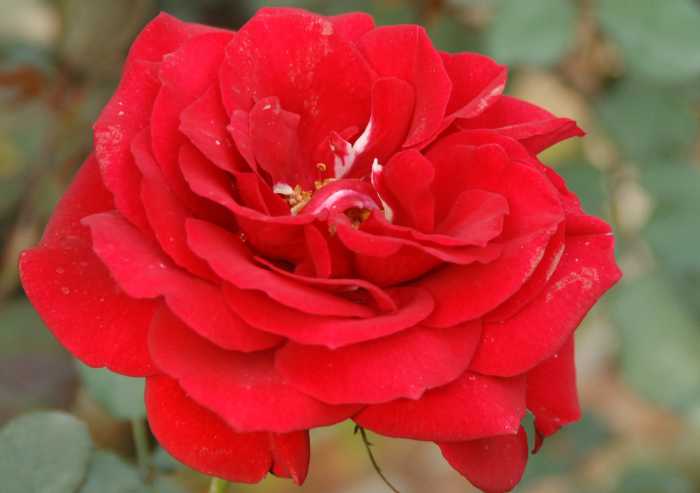 শিক্ষক পরিচিতি
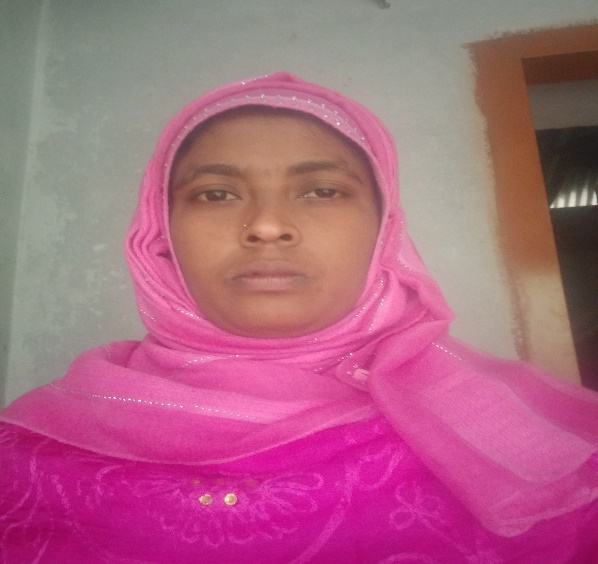 মোছাঃহিরামনি 
সহকারি শিক্ষক
আমজুয়ানী সরকারীপ্রথামিকবিদ্যালয় ।
তেতুলিয়া ,পঞ্চগড়।
পাঠ পরিচিতি
শ্রেনীঃ তৃতীয়
বিষয়ঃ বাংলাদেশ ও বিশ্বপরিচয় 
পাঠঃ স্মাজের বিভিন্ন পেশা 
পাঠের অংশঃ যারা উৎপাদন করেন।
শিখনফল
৬.১.২ বিভিন্ন ধরনের পেশাজীবীদের কাজের বর্ণনা দিতে পারবে।
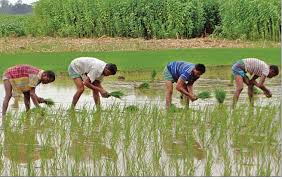 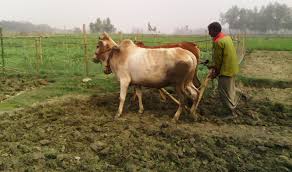 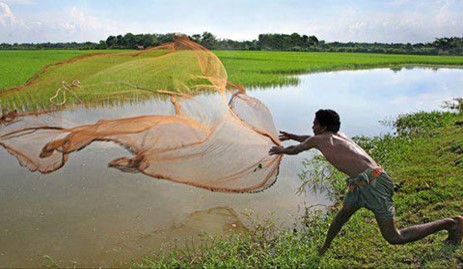 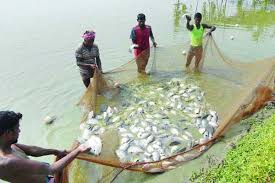 পাঠের শিরোনাম
যারা উৎপাদন করেন
(কৃশক,জেলে)
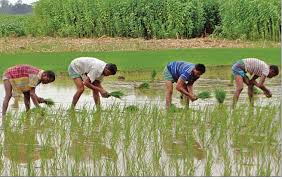 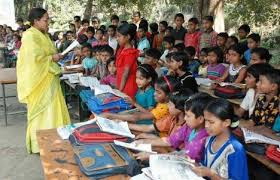 শিক্ষক পড়ান
ধানের চারা রোপণ
মানুষ যে কাজের মাধ্যমে অর্থ উপার্জন করে তাকে পেশা বলে ।
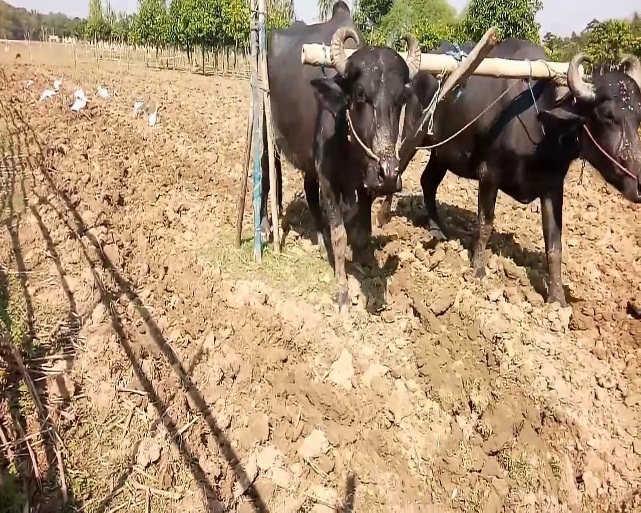 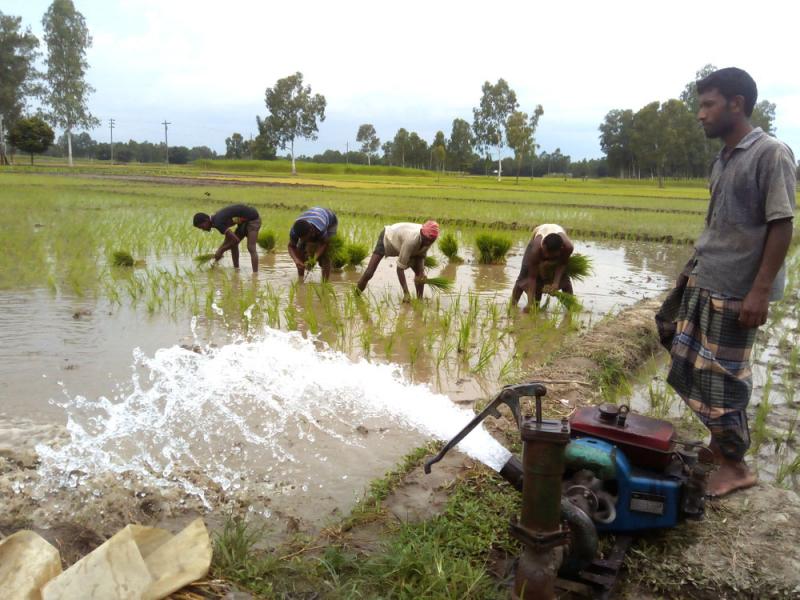 জমিতে সেচ
জমি চাষ
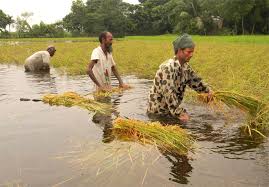 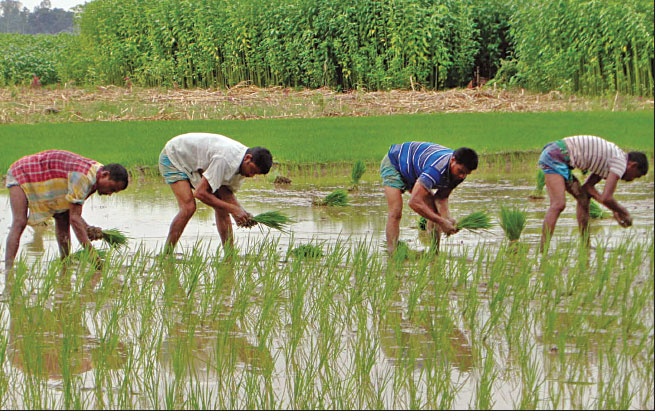 ধান কাটা
ধানর চারা রোপণ
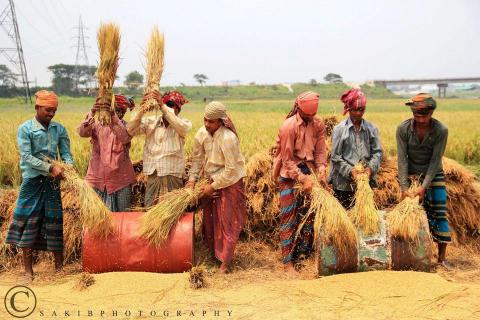 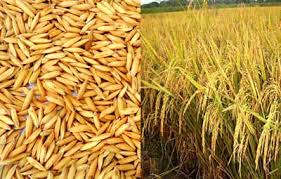 ধান মাড়াই
ধান
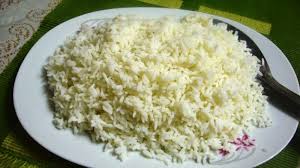 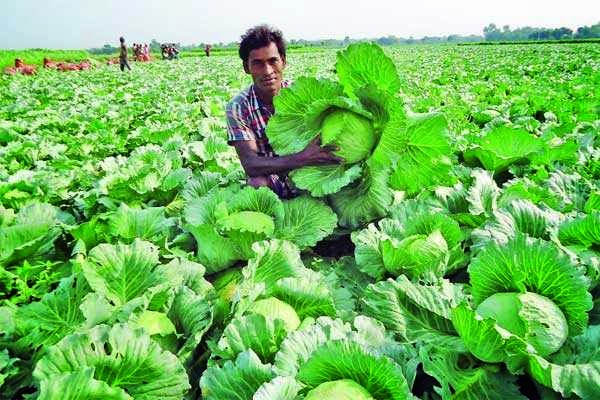 কপি
ভাত
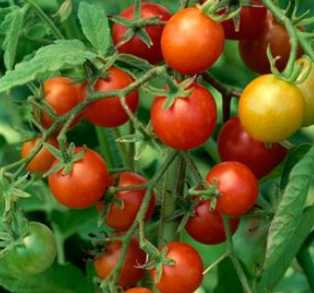 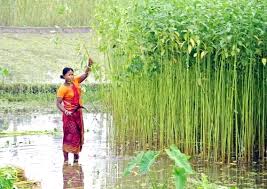 পাট
টমেটো
কৃষক
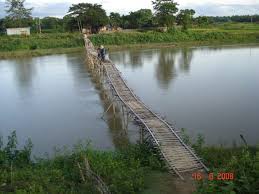 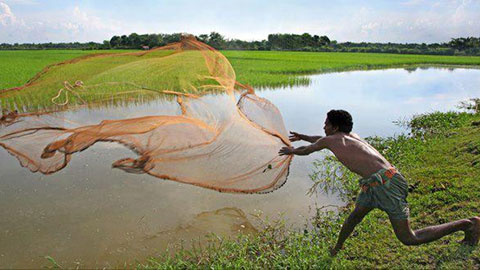 নদী
জাল ফেলছে
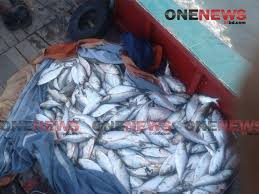 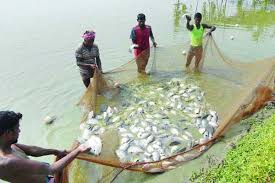 মাছ
মাছ তুলছে
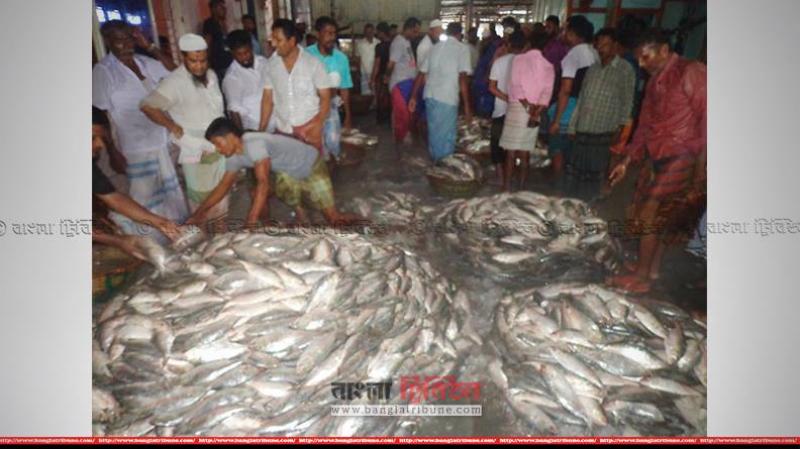 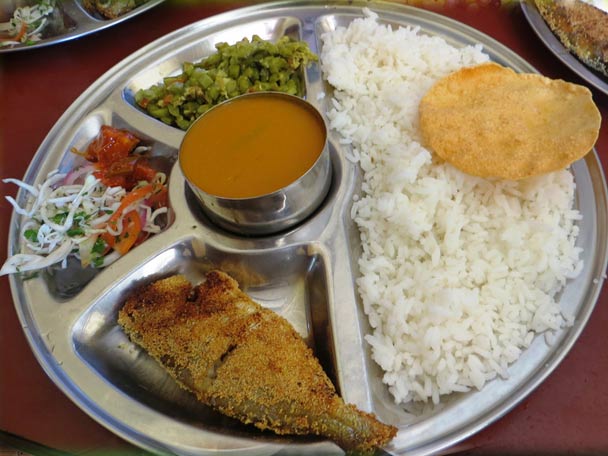 মাছ রান্না
বাজারে মাছ
জেলে
দলীয় কাজ
গোলাপ দল-পেশা কাকে বলে? উৎপাদন কাজের সাথে জড়িত দুটি পেশার নাম বল।
বেলী দল-কৃষক কাকে বলে? কৃষক উৎপাদন করে এমন ৫টি ফসলের নাম লিখ।
এখন আমরা বইয়ের সাথে মিলিয়ে নিব। পৃষ্ঠা -22 ।
মূল্যায়ন
1।কৃষক কি কি কাজ করেন?
উত্তরঃ জমি চাষ ,বীজ বপন,কাটা,মারা,সেচ দিয়ে থাকে ।
2। জেলে কথায় কথায় মাছ ধরেন?
উত্তরঃজেলে খাল-বিল,হাওর-বাওড়,নদীও সাগরে জাল দিয়ে মাছ ধরেন।
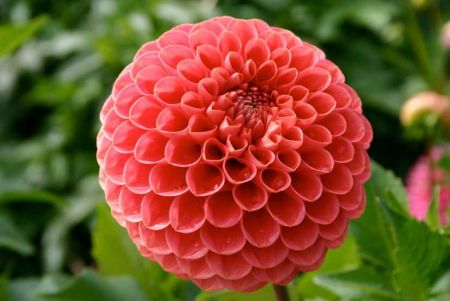 ধন্যবাদ